Introduction to the 2016 Science and Technology/Engineering (STE) Curriculum Framework
Understanding the Vision and Goals of the Massachusetts STE Standards
How are these words related to your current science program/curriculum?
Relevance
Rigor 
Coherence
Engagement
[Speaker Notes: The Vision for the MA 2016 STE standards are built on these core ideas –relevance, rigor, coherence and engagement.]
Vision Interactive
Read the MA STE Vision pages 3-6 of the 2016 STE Framework
Identify a key sentence or phrase that you think is particularly important for your work. 
What is one message you will take away?
[Speaker Notes: Print the Vision document of the Framework pages 3-6 (stop at Key features middle of pg. 6). Debrief by asking educators to share a key phrase or message that resonated with them and/or where they see themselves and their instruction with the 2016 STE vision.]
Goals for STE education
Civic Participation – Informing real world decisions and solving problems

College Preparation – Developing a deep understanding of concepts and practices

Career Readiness – Engaging in the scientific and technical reasoning required by many fields
[Speaker Notes: The larger goals for science education nationally are translated into some slightly more specific goals for MA Science Education]
Emphasis of STE Standards and Implication for Curriculum and Instruction
[Speaker Notes: This slide can be used to highlight the shifts with curriculum and instruction to emphasize Relevance, Rigor, and Coherence]
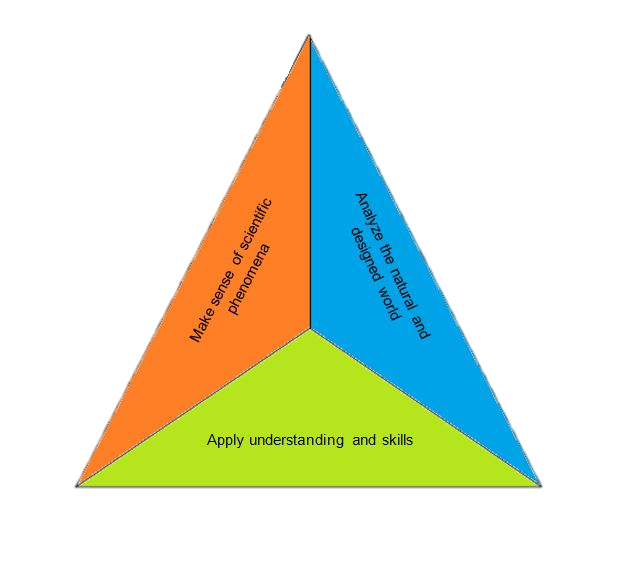 Disciplinary
Core Ideas
Science & Engineering
Practices
Rigor:  The balance of Concepts, Practices and Applications
Application
[Speaker Notes: Graphic depicts the balance the STE standards put forth and emphasizes the key vision for 2016 MA STE standards-- that students will understand the disciplinary core ideas and science & engineering practices and be able to apply their understanding of these to relevant real world issues]
Blending Science, Engineering, & Technology
Interconnectedness – Aspects of each discipline play a role in helping explain and connect concepts and applications.

Science answers questions using technology for experiments and observations that engineers have created.
[Speaker Notes: For example, scientists use the technologies that engineers create (such as microscopes, monitors, and meters) to conduct their research. And when engineers start to design a new technology, they call on the knowledge of the natural world developed by scientists (for example, the law of gravity or how fluid flows.) Engineering, science, and technology connect to—and influence—each other. - http://eie.org/overview/science-engineering-technology]
Framework Components
Aspirations for MA 2016 Standardsoriginated from A Framework for K-12 Science Education
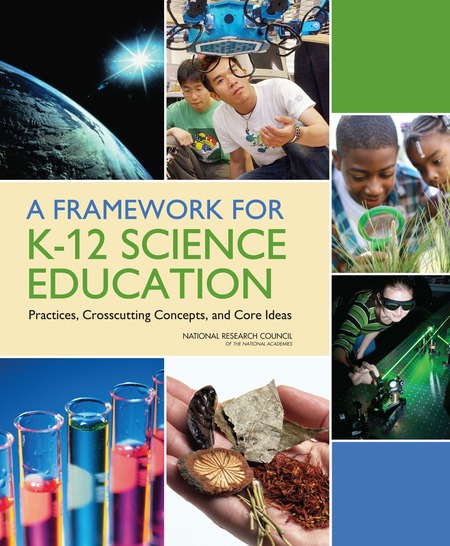 Successful students will:
Have an appreciation for the beauty & wonder of science
Gain knowledge to engage in public discussion
Become analytical consumers of scientific technology and information
Develop skills to enter careers in science, technology, or engineering
[Speaker Notes: The MA STE standards were established from this research: A Framework for K- 12 Education, from the National Research Council and the aspirations reflect what students will have attained by the end of their K-12 education with science technology and engineering]
2016 STE Framework Components
Importance of Science and Engineering in Early Education 
Science and Technology/Engineering Laboratories 
Value of Crosscutting Concepts and Nature of Science in Curriculum 
Relevant Contexts for Teaching STE
The Value of Out of School Time Programming 
Safety Practices and Legal Requirements 
Dissection and Dissection Alternatives
A Vision of STE Education 
Guiding Principles for Effective STE Education 
STE Standards
Science and Engineering Practices Progression Matrix 
Value of Language, Literacy, & Math for STE Learning for All
Disciplinary Core Idea Progression Matrix 
Strand Maps of STE Standards 
The Case for an Integrated Approach for Pre-K-8
[Speaker Notes: All framework documents can be downloaded as individual documents and give guidance to teachers and districts]
Relationships of disciplinary practices across content
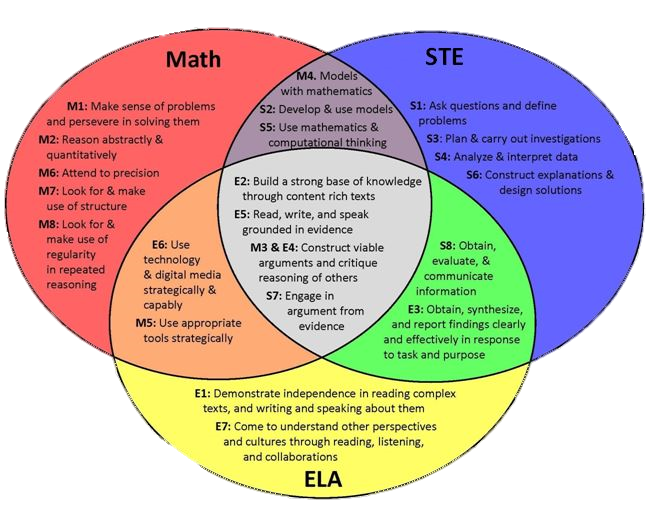 [Speaker Notes: Graphic developed at Stanford University to highlight the overlapping nature of the ELA, Math & STE practices]
Overview of the Standards
Key innovations for MA
Explain phenomena & apply concepts
Practices & core ideas
Coherent progressions of learning
PreK-8 grade-by-grade standards
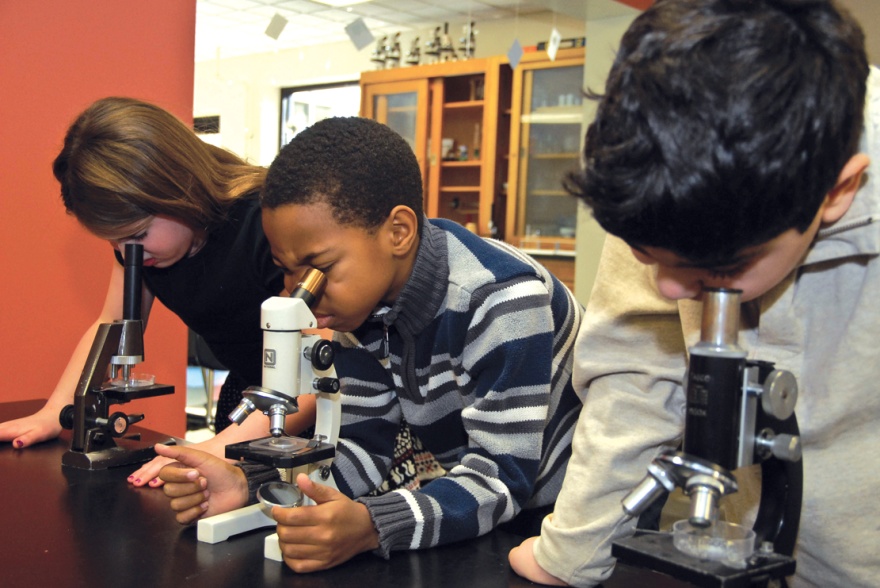 www.nymetroparents.com/fairfield/article/Hamden-Hall-Country-Day-School-in-CT-Hosts-Engineering-Workshop-for-Elementary-Teachers#.VFo0pGewWTE
Structural Features of the Standards
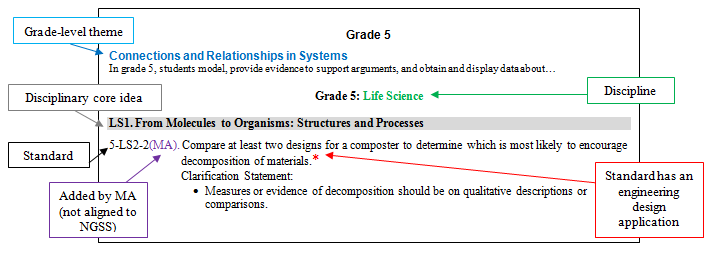 What an STE standard looks like Early Elementary
Asterisk (*) at the end of some standards designates those standards that have an engineering design application. 
Articulates expected performance/demonstration
Does not limit curriculum and instruction to the included practice
[Speaker Notes: Make sure to distinguish the practice (red) from content (blue). Also highlight that ESS3 Earth and Human Activity is a new topic in the standards.]
What an STE standard looks likeUpper Elementary
Articulates expected performance/demonstration
Does not limit curriculum and instruction to the included practice
[Speaker Notes: Make sure to distinguish the practice (red) from content (blue).  Also highlight that PS4 is a new topic in the standards.]
What an STE standard looks likeMiddle School
Asterisk (*) at the end of some standards designates those standards that have an engineering design application. 
Articulates expected performance/demonstration
Does not limit curriculum and instruction to the included practice
[Speaker Notes: Highlights- numbering system in MA is NGSS system except that MA Standards are broken out into grade by grade standards that were grade span in NGSS.  7 Middle School LS2 Life Science Domain Ecosystems.  Practice is red, clarifications are examples and assessment boundary won’t be tested.]
What an STE standard looks likeHigh School
Articulates expected performance/demonstration 
Does not limit curriculum and instruction to the included practice
[Speaker Notes: Make sure to distinguish the practice (red) from content (blue).]
PreK- 8 Standards include:
Earth and Space Science
Life Science (Biology)
Physical Science (Chemistry and Physics)
Technology/Engineering

Districts may provide a context or specific focus:
Robotics
Marine Ecology
Biotechnology
Computer Science
[Speaker Notes: Each grade includes the four disciplines of STE and districts can choose to address the standards with a context that may be relevant for their community or needs of their students.  High School standards are broken into 5 courses of study:  Earth and Space Science, Life Science, Chemistry, Physics and Tech/eng]
PreK-8 grade-by-grade standards
Grade-specific standards support:
Collaboration and sharing across districts on curriculum and resources
Consistency when students move schools/districts
Standards are appropriate for students of each grade
All 4 disciplines in each grade encourage integrated curriculum
[Speaker Notes: Massachusetts adopted  grade by grade standards because of inconsistency when students transfer districts or within a district. research found that many students had gaps in their science education due to the fact that the former standards were grade band standards]
Key take-aways
The standards are the outcomes of learning that students can demonstrate
 what they know
 what they are able to do 
A lesson may include one or more practices.  
By the end of the unit or year, students should have multiple opportunities to apply several practices.

 STE standards guide teaching and learning.
[Speaker Notes: Main shifts in the standards.  Practices are generalizable and students will experience multiple practices within a unit and lessons]
Scientific Inquiry and Engineering Design Models
Engineering Design
Scientific Inquiry
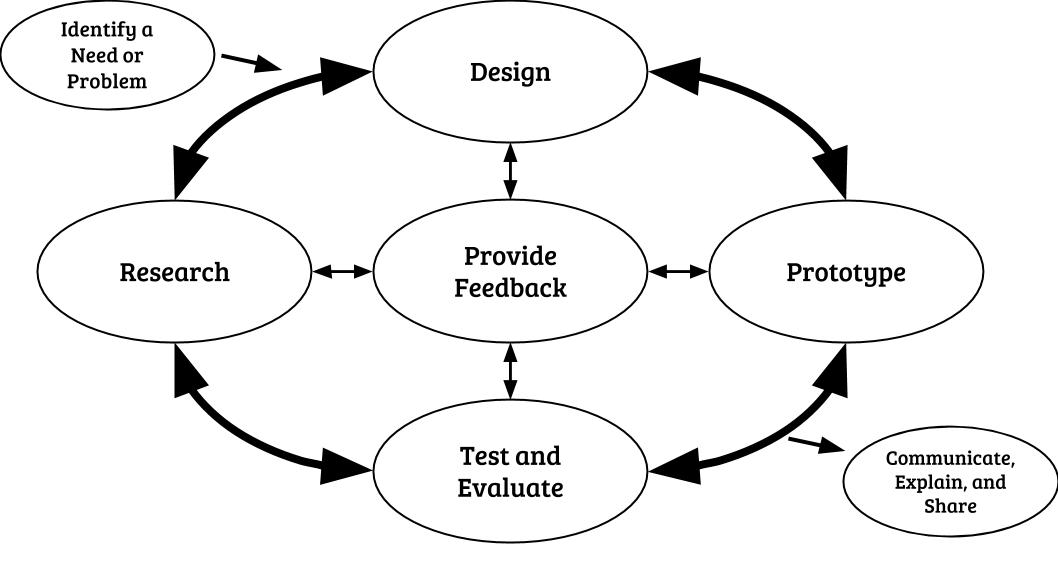 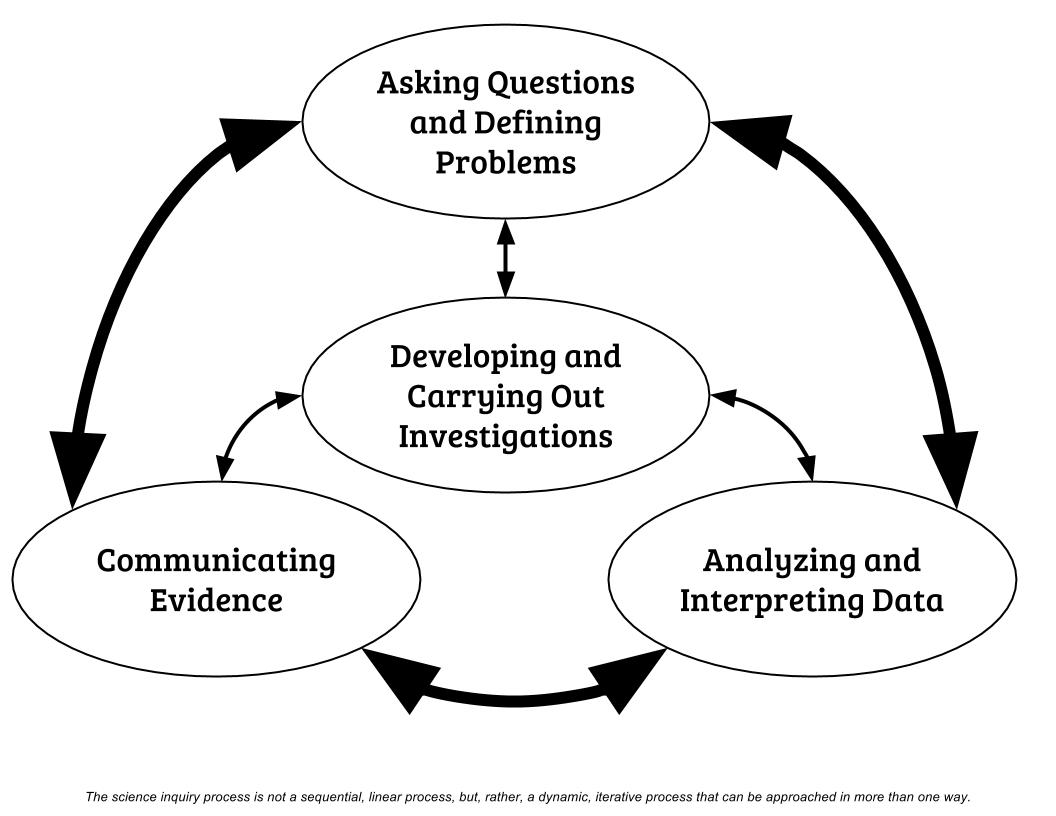 2016 Massachusetts Science and Technology/Engineering Curriculum Framework 
Appendix 1: Science and Engineering Practices Progression Matrix
[Speaker Notes: Two new designs for the process of doing science and engineering.  The state is encouraging educators to use this cycle of scientific inquiry and design and to move away from the more linear “scientific method”  Consider what might happen if you first started by looking at data…where could you go from there?]
Science and Engineering Practices
Asking questions (for science) and defining problems (for engineering)
Developing and using models
 Planning and carrying out investigations
Analyzing and interpreting data
Using mathematics and computational thinking
Constructing explanations (for science) and designing solutions (for engineering)
Engaging in argument from evidence
Obtaining, evaluating, and communicating information
[Speaker Notes: These are the 8 practices that are embedded within the STE standards.  The practices are active and require students to demonstrate what they know and will be able to do with their understanding of the science core ideas (which have not changed over the years)]
Science and Engineering Practices
Pick a Standard and Brainstorm with group:

What does this practice look like in the classroom?  What will students be doing?

How will students demonstrate their understanding of this practice?

Record ideas for both questions
[Speaker Notes: Activity to do with educators]
Resources
Curriculum Resources
FAQ
High-quality curriculum resources
Strand Maps
What to Look for guides 



All resources accessed at:
 Science and Technology/Engineering Implementation Resources
[Speaker Notes: Crosswalk document illustrates the overlapping standards from 2001/06 to 2016 and are very useful for reviewing curriculum and science resources in your district.  Strand maps show the PreK- 12 progression of learning]
High-Quality Curriculum Resources
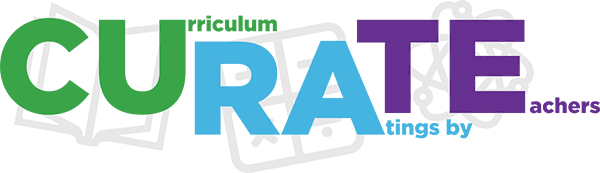 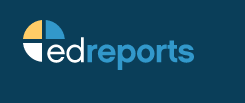 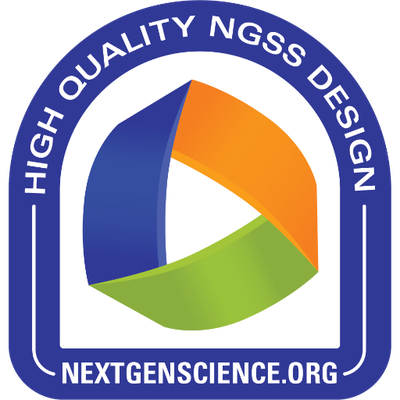 [Speaker Notes: DESE uses Ed Reports and the NGSS design badge as external markers of quality for science units. The CURATE program has Massachusetts teachers rate curriculum on a variety of markers including usability, cultural responsiveness, and alignment to standards.]
Grades K-12 What to Look For Guides
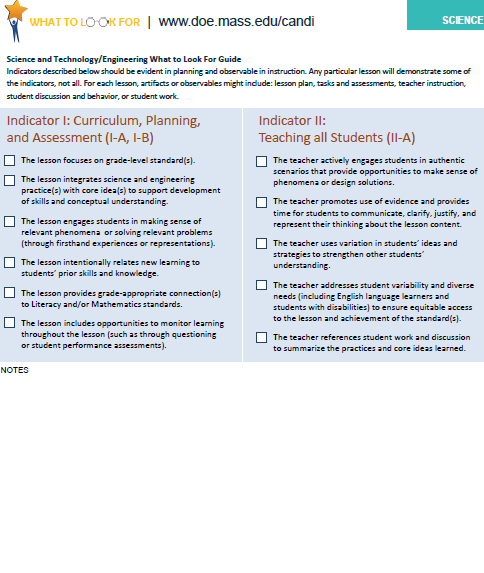 Massachusetts Department of Elementary and Secondary Education
[Speaker Notes: What to look for guides are one page documents that outline and summarize the standards and practices at each grade.  DESE also has what to look for guides for Math and ELA K-8
https://www.doe.mass.edu/frameworks/observation/]
MCAS Information
Grade 5, 8 and 10 STE MCAS exams are all fully aligned to the 2016 Standards
Exams are computer-based, unless paper-based testing is a required accommodation
Exam information available at http://www.doe.mass.edu/mcas



Questions? please call 781-338-3625 or send an email to mcas@doe.mass.edu
[Speaker Notes: Also available at http://www.doe.mass.edu/mcas]
STE Implementation Support
STE Leaders Network
District collaboration with DESE support around STE curriculum & instruction
Email stem@doe.mass.edu with questions